Science Directorate Instrument Technologies divisionNeutron Chopper GroupUpdateIKON6
Iain Sutton
Neutron Chopper Group Leader
www.europeanspallationsource.se
February 26, 2014
[Speaker Notes: Good morning
My name is Iain Sutton
I am currently the Group leader for Neutron choppers

And In the following 10mn I will attempt to present the  Status and strategy of NG Tech work package]
Science directorate / Neutron technologies division - Interim mechanical workshops -
CURRENT STATUS
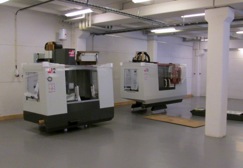 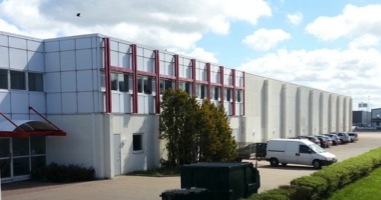 Skiffervagen 26, 224 78 ,Lund
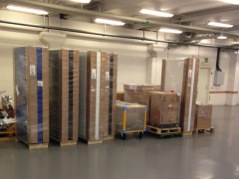 Tools
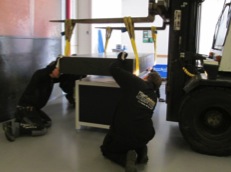 Equipment
Space
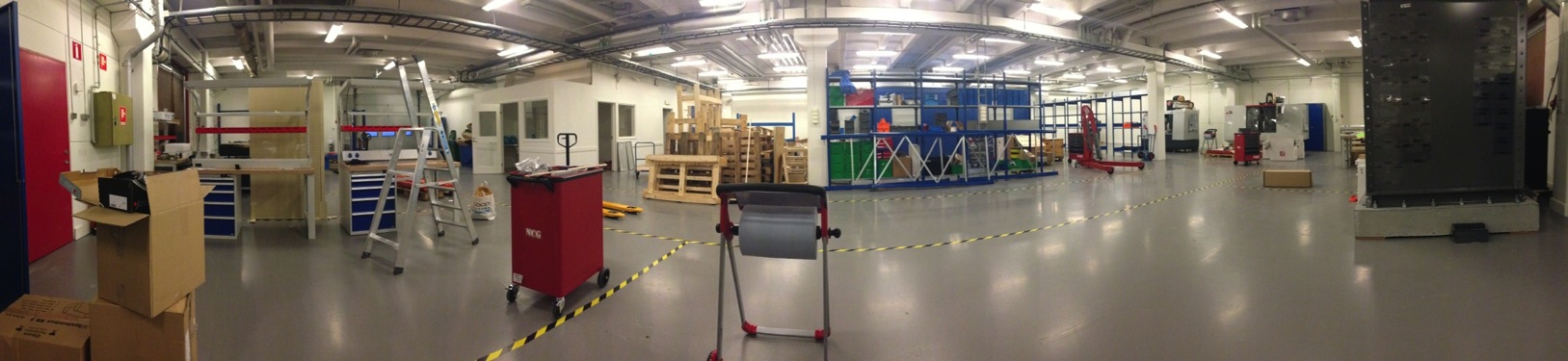 Building ESS’s capacity to innovate….
Neutron technologies workshops
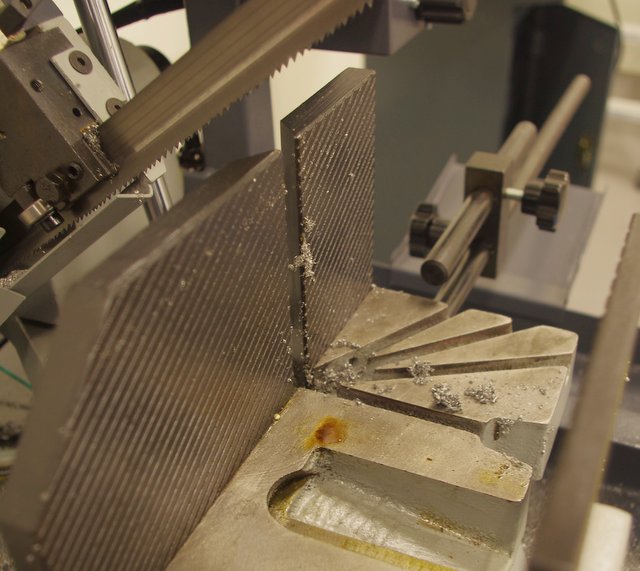 Real work is commencing!
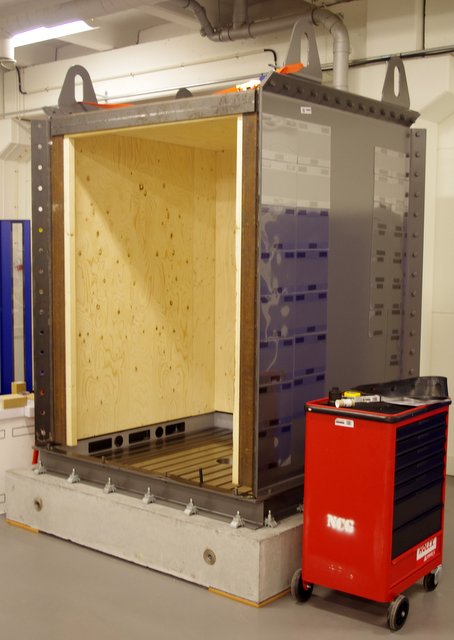 Basic machine shop
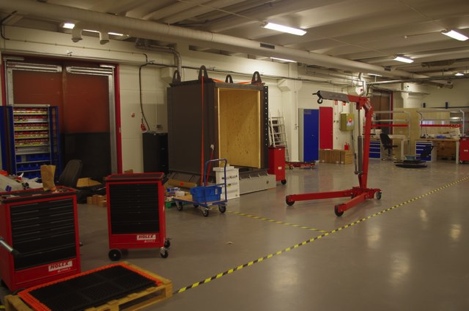 Optics group test station
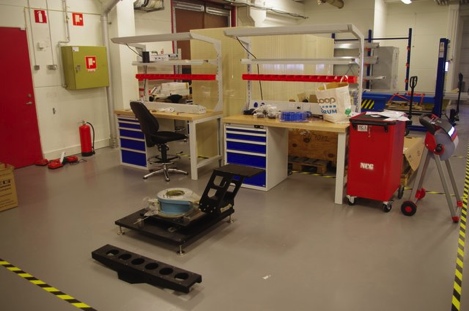 Chopper test cell
Electronic assembly area
3
Prototype assembly area
Scope - from Concepts to Construction
|---------NEUTRON CHOPPER TECHNOLOGIES WP------------------------------|
|--CONSTRUCTION >
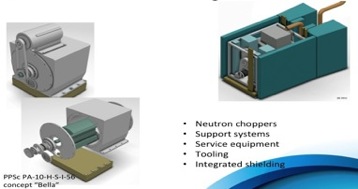 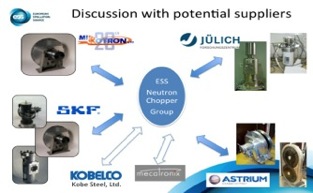 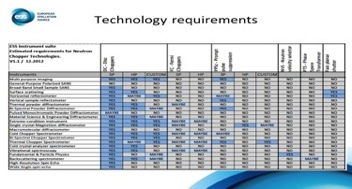 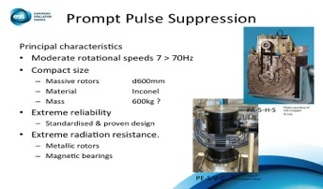 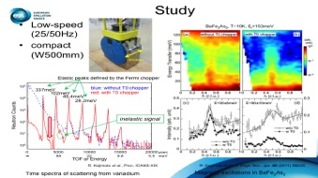 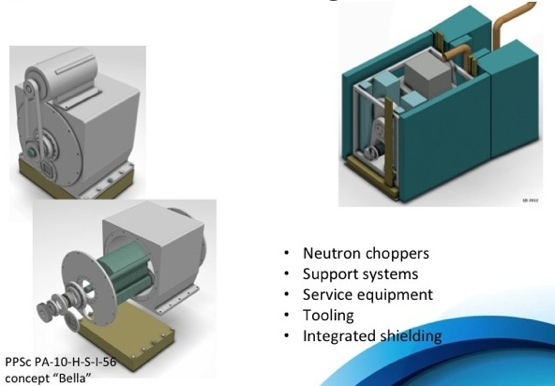 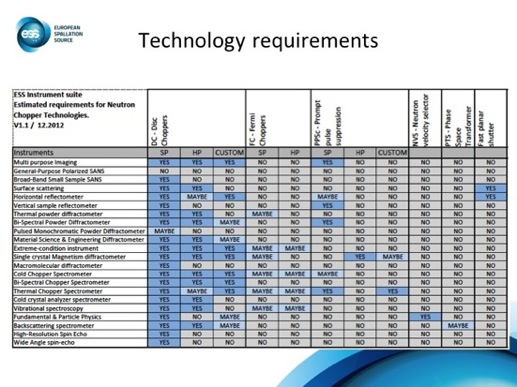 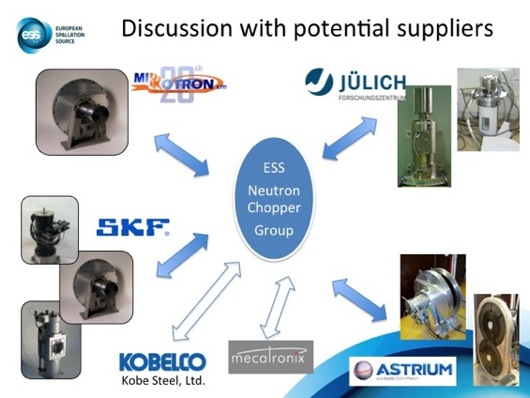 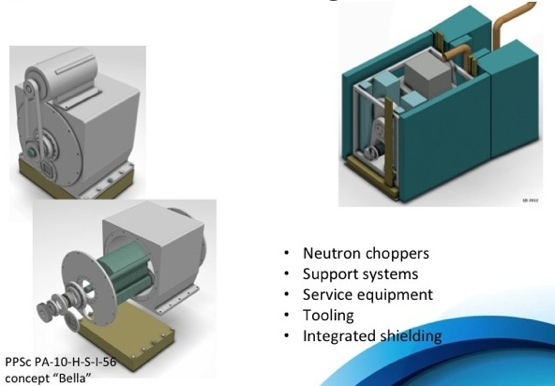 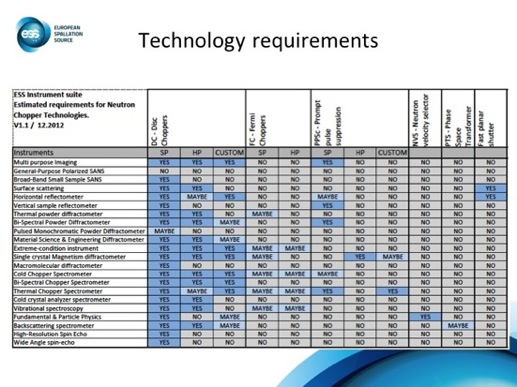 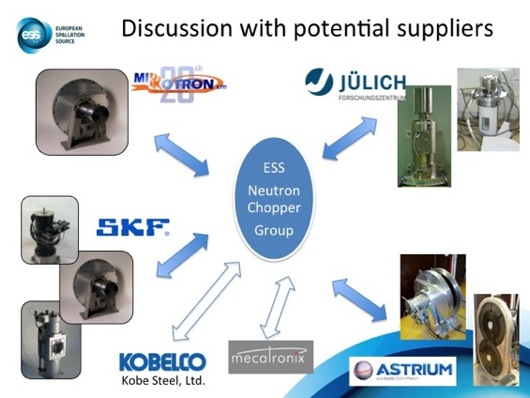 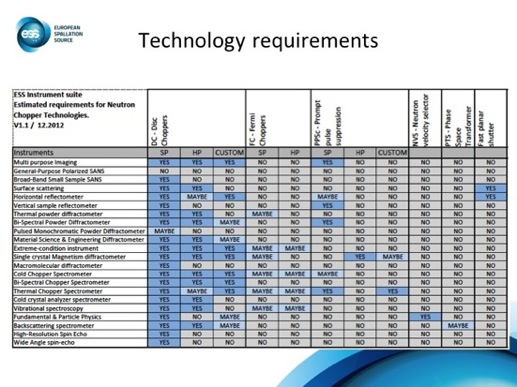 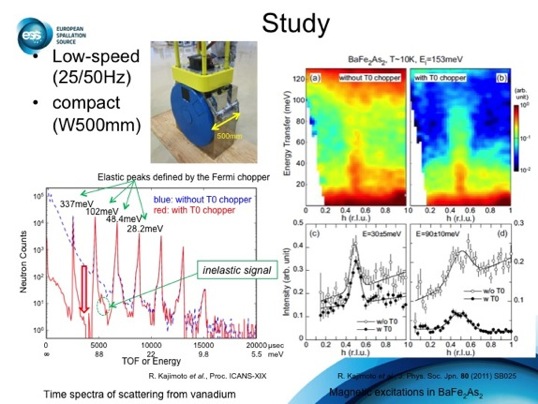 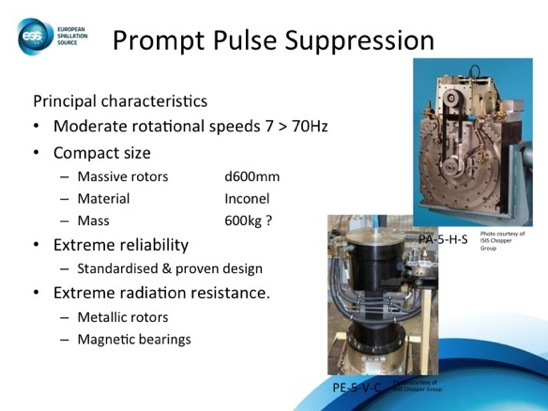 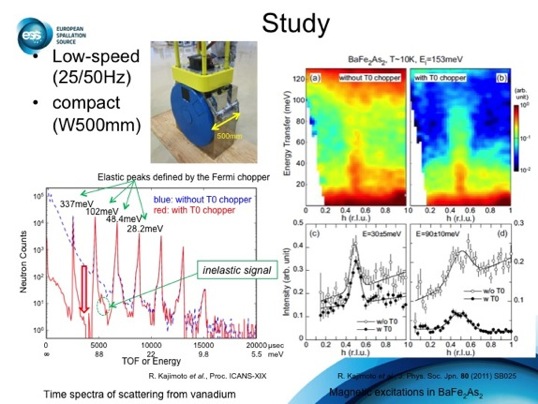 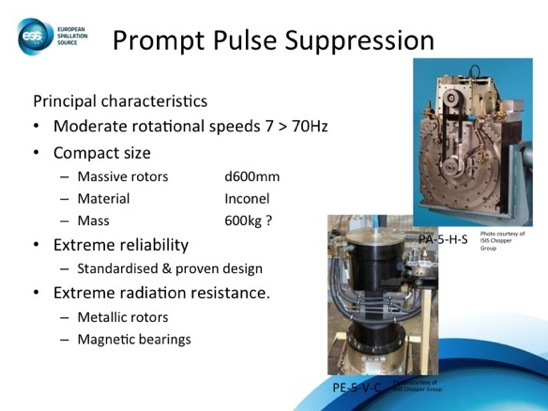 [Speaker Notes: quick look at the activities we are involved with 

All starts with Requirements

Engineering studies 
Computer 
and Physical prototypes]
DISC CHOPPER – TECH DEMONSTRATOR SMALL ROTOR
5
DC-SR
STATUS					PROJECT LEADER: Erik Nilsson > Markus Olsson
Current TRL	2 (Design complete)
Current phase 	2 Procurement
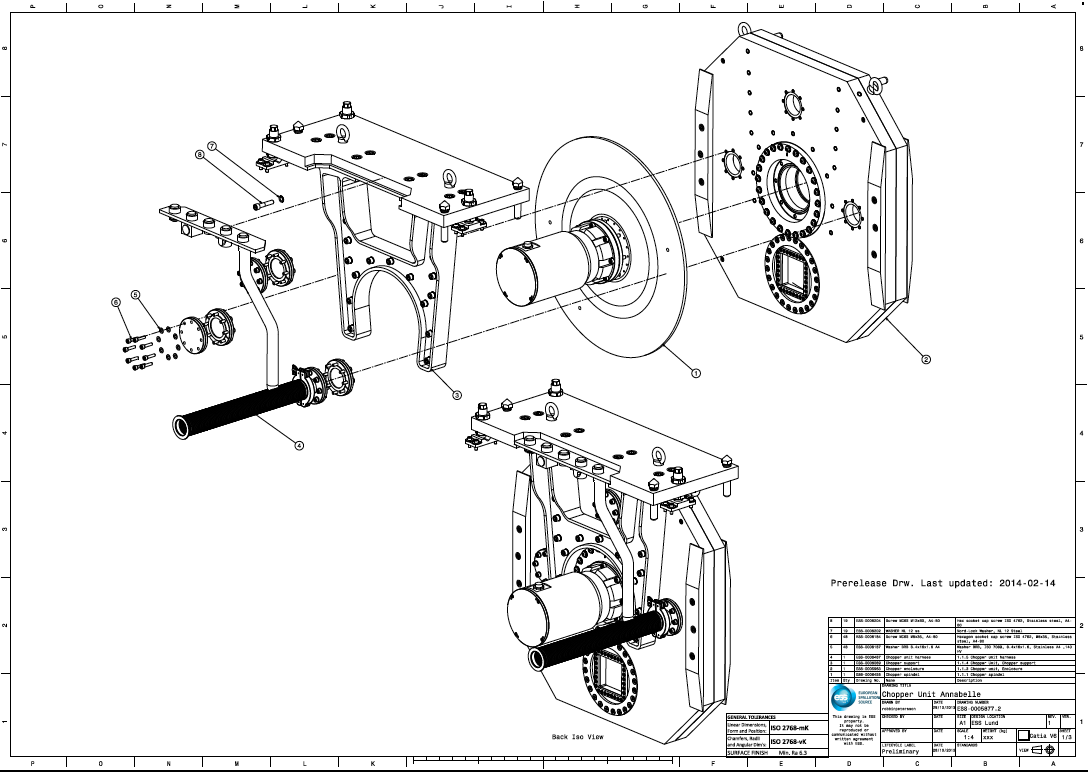 All principal components on order
Spindle + Control system SKF  
Delivery June 
Housing & Dummy rotor CECOM  

Integration starts in September
Commisioning in November
6
DC-LR
STATUS					PROJECT LEADER: Erik Nilsson
Current TRL	1 (Requirements & concept)
Current phase 	0 Preliminary Design
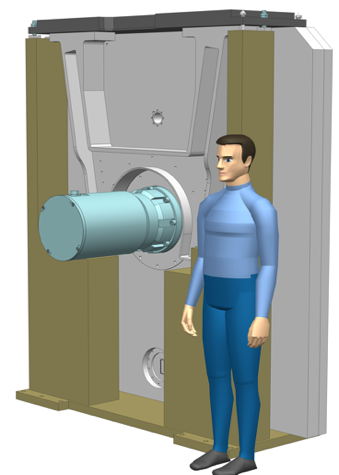 Requirements collected
Preliminary specification in progress
Design concepts under study
Looking for development partner

Design starts in August
Preliminary Design complete by December
7
PPSc
STATUS					PROJECT LEADER: Darek 
Current TRL	1 (Requirements & concept)
Current phase 	0 Preliminary Design
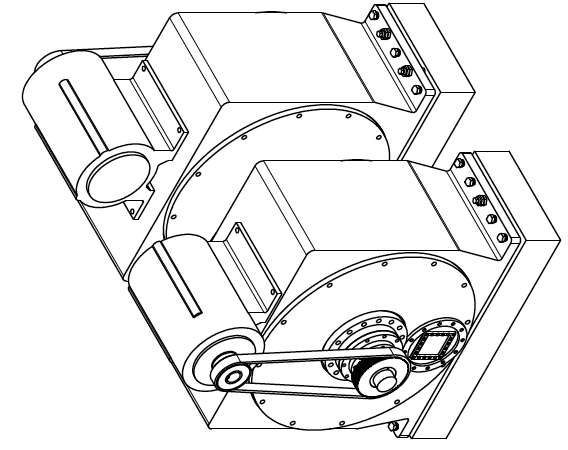 Requirements collection in progress
Preliminary specification in progress
Design concepts under study
Looking for development partner

Design starts in August
Preliminary Design complete by December
8
Prompt pulse suppression choppers ‘PPSc’
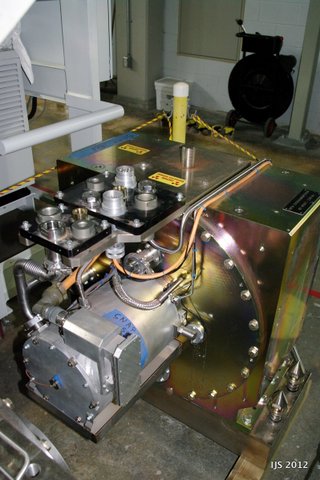 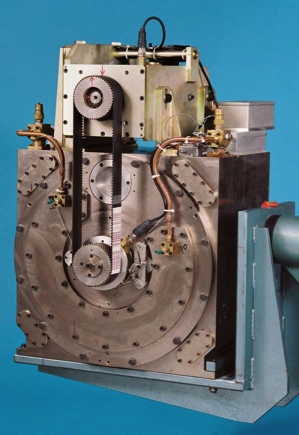 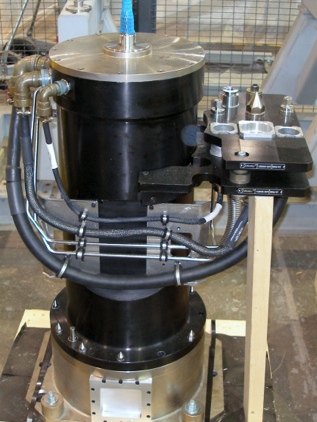 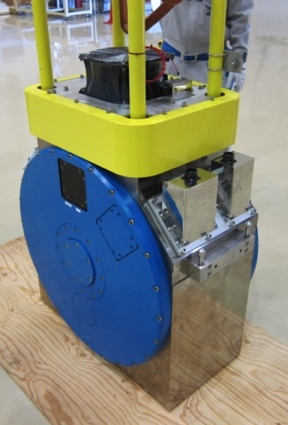 500mm
PA-5-H-S-10
PE-5-V-C
PA-5-H-S
PA-5-H-S -25/50
PPSc PA-10-H-S-D-56concept “Dora”
Performance
Rotational speeds 		7 > 56Hz
Beam size 			<= 100x100mm
Attenuation				10e6 ? 
NFR
Design life			20 years
MTBF				>500k hrs	
Remote handling					
Extreme radiation resistance

Features
Modular design
ESS systems compatible
Operation under vacuum
Water cooling
Metallic rotors (Inconel?)
Magnetic or Contact bearings
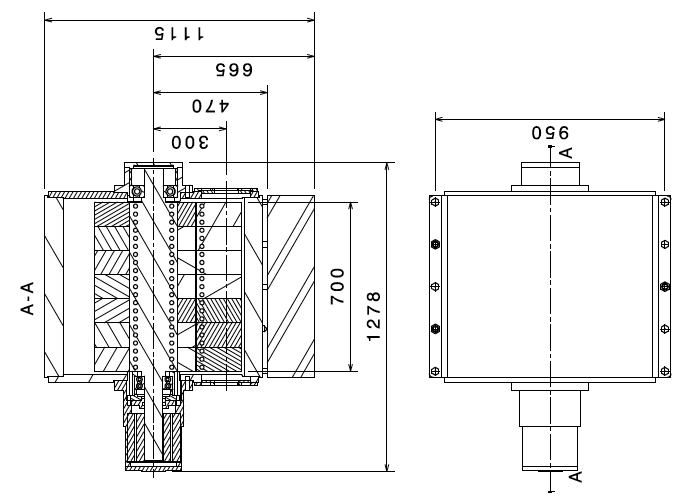 [Speaker Notes: Rotors			d600mm
Material		Inconel
Mass			600kg ?]
PPSc 2.PA-5-H-S-I-56concept “Carla”
Back to back In-direct drive variant
2 x 300mm Hammers
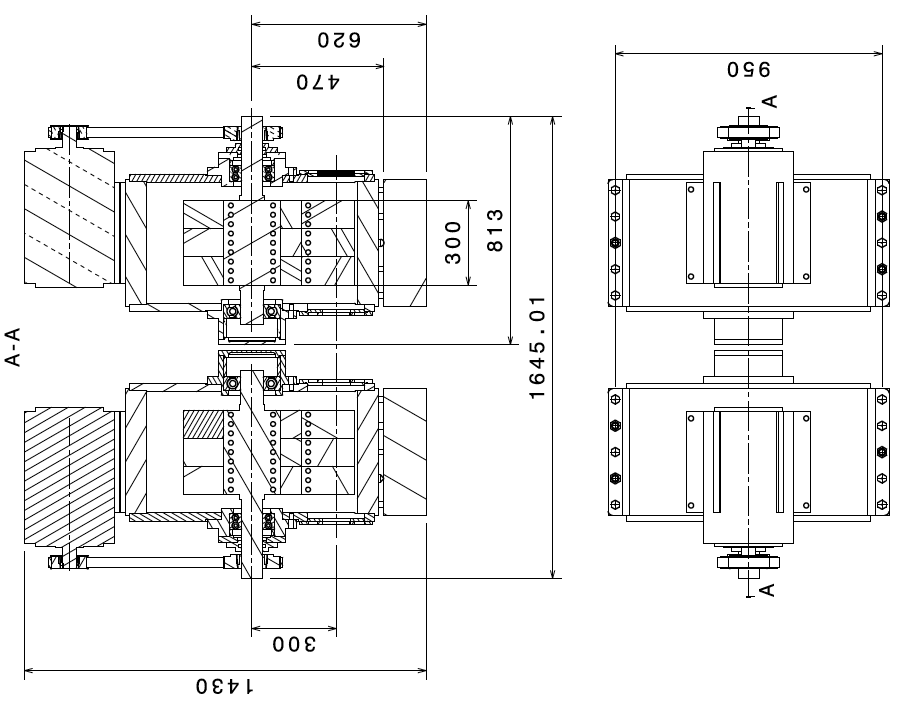 A chopper extraction concept
12